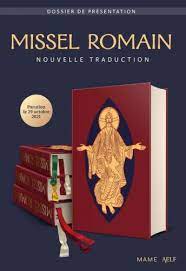 La nouvelle traduction du Missel Romain(Missale Romanum)
Origine du Missel
Principes de traduction
Composition du Missel
Changements de traductiondans l’ordinaire de la messe
Je confesse à Dieu Tout-Puissant, je reconnais devant vous, frères et sœurs, que j’ai péché en pensée, en parole, par action et par omission; (on se frappe la poitrine)
Oui, j’ai vraiment péché, c’est pourquoi je supplie la bienheureuse Vierge Marie, les anges et tous les saints, et vous aussi, frères et sœurs, de prier pour moi le Seigneur notre Dieu.
La nouvelle traduction a intégré la distinction « frères et sœurs », là où les missels précédents rendaient seulement le « fratres » latin.
L’acte pénitentiel
Seigneur Jésus envoyé pour guérir les cœurs qui reviennent vers toi, Seigneur Prends pitié. Seigneur prends pitié.
Ô Christ, venu appeler les pécheurs, ô Christ prends pitié. Ô Christ, prends pitié.
Seigneur, qui sièges à la droite du Père où tu intercèdes pour nous, Seigneur prends pitié.
L’acte pénitentiel
GLORIA: …Toi qui enlève les péchés du monde, prends pitié de nous; toi qui enlèves les péchés du monde, reçois notre prière…
‘les péchés’ plutôt que ‘le péché’, pour mieux exprimer que  tous les hommes commettent des péchés personnels, et que le Christ a versé son sang « pour la multitude » des pécheurs…

CREDO de Nicée: … Engendré non pas créé, consubstantiel au Père, et par lui tout a été fait…
En affirmant que le Fils est consubstantiel au Père, on atteste de l’unité de la Sainte Trinité. On dit que le Fils est une seule et même substance avec le Père, car il n’y a pas trois dieux (trois natures), mais un seul Dieu, une seule substance divine en trois personnes…
Le Gloria et le Credo
Tu es béni, Seigneur, Dieu de l’univers, nous avons reçu de ta bonté le pain que nous te présentons, fruit de la terre et du travail des hommes; il deviendra pour nous le pain de la vie.
	-Béni soit Dieu, maintenant et toujours!

● Tu es béni, Seigneur, Dieu de l’univers, nous avons reçu de ta bonté le vin que nous te présentons, fruit de la vigne et du travail des hommes; il deviendra pour nous le vin du Royaume éternel.
	-Béni soit Dieu, maintenant et toujours!
La présentation des dons ou offertoire
Prière sur les offrandes:
	-Le prêtre dit: Priez, frères et sœurs, que mon sacrifice, qui est aussi le vôtre, soit agréable à Dieu le Père Tout-Puissant.
	-L’assemblée répond: Que le Seigneur reçoive de vos mains ce sacrifice à la louange et à la gloire de son nom, pour notre bien et celui de toute l’Eglise.

Ce dialogue plus fidèlement traduit veut exprimer 3 choses:                       -que la consécration eucharistique est de nature sacrificielle.                     -que l’offrande du Christ est présentée à son Père pour le bien du Peuple de Dieu.                                                                                                                 -que les fidèles s’unissent avec le prêtre à l’offrande du Christ.
La Présentation des dons ou Offertoire
Il est grand le mystère de la foi:
Nous annonçons ta mort, Seigneur Jésus, nous proclamons ta résurrection, nous attendons ta venue dans la gloire.

● Acclamons le mystère de la foi:
Quand nous mangeons ce pain et buvons à cette coupe, nous annonçons ta mort, Seigneur ressuscité, et nous attendons que tu viennes.
Anamnèse
Agneau de Dieu, qui enlève les péchés du monde, prends pitié de nous/donne-nous la paix.

Voici l’Agneau de Dieu, voici celui qui enlève les péchés du monde: Heureux les invités au repas des noces de l’Agneau!
La deuxième phrase invitatoire est la traduction littérale, qui reprend une expression biblique traditionnelle (Apocalypse 19, 7-10)
Rite de communion
D’autres changement de traductions concernent des prières dites par le prêtre:
	- dans les préfaces
	- dans les prières eucharistiques I, II, III, IV
	- dans les prières personnelles
	- dans « l’embolisme » du Notre Père:
 « Délivre-nous de tout mal, Seigneur, et donne la paix à notre temps: soutenus par ta miséricorde, nous serons libérés de tout péché, à l’abri de toute épreuve, nous qui attendons que se réalise cette bienheureuse espérance: l’avènement de Jésus-Christ notre Sauveur ».
Autres changements
CONCLUSION
« Aussi l’Eglise se soucie t-elle d’obtenir que les fidèles n’assistent pas à ce mystère de la foi comme des spectateurs étrangers et muets, mais que, le comprenant bien dans ses rites et ses prières, ils participent consciemment, pieusement et activement à l’action sacrée, soient formés par la Parole de Dieu, se restaurent à la table du Corps du Seigneur, rendent grâces à Dieu; qu’offrant le sacrifice du Christ non seulement par les mains du prêtre, mais aussi ensemble avec lui, ils apprennent à s’offrir eux-mêmes, pour que finalement, Dieu soit tout en tous » (Constitution sur la Sainte Liturgie, n° 48).